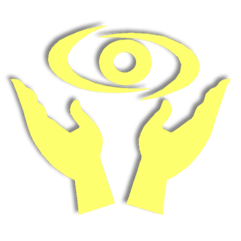 Краевое государственное бюджетное общеобразовательное учреждение, реализующее адаптированные основные общеобразовательные программы «Школа-интернат 2»
Краевой конкурс «Лучшие практики наставничества»
 
Номинация: «Практика наставничества по форме УЧИТЕЛЬ- УЧИТЕЛЬ»

«Система наставничества в КГБОУ ШИ 2 »

                                                          Макаренко Галина Геннадьевна,  
наставник
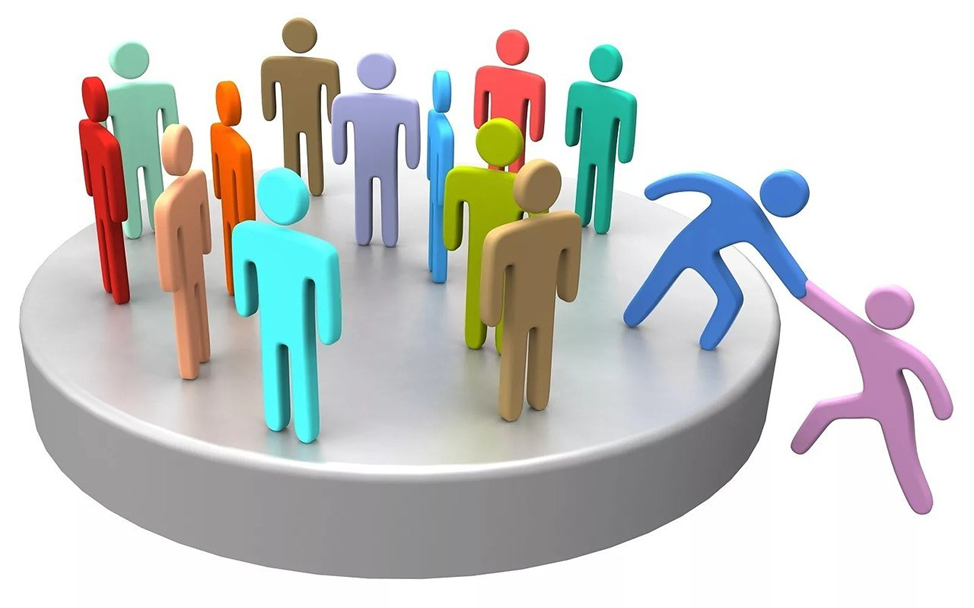 [Speaker Notes: Оригинальные шаблоны для презентаций: https://presentation-creation.ru/powerpoint-templates.html 
Бесплатно и без регистрации.]
Целеполагание
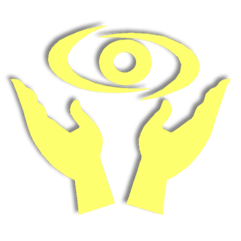 1. Цель образовательной системы наставничества в ШИ 2: 
создание условий для адаптации молодого специалиста КГБОУ ШИ 2 через формирование профессиональных компетенций в области воспитания и обучения детей с нарушениями зрения. 
2. Задачи:
осуществлять профессиональную деятельность в соответствии с требованиями федеральных государственных образовательных стандартов для обучающихся с ограниченными возможностями здоровья по зрению; 
оказать наставником методическую поддержку молодому специалисту по вопросу образования обучающихся, имеющих ограниченные возможности здоровья по зрению;
планировать и проводить учебные /внеурочные занятия молодым специалистом в условиях взаимодействия с наставником и самостоятельно;
 организовать деятельность по взаимодействию с родителями (законными представителями)
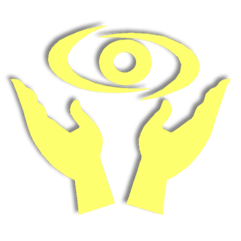 Результаты и эффекты
во-первых, повышение квалификации и профессионального мастерства педагогического коллектива, его сплоченность, следование общим целям и интересам школы - интерната;
во-вторых, развитие личностно ориентированных отношений между коллегами-педагогами, способствующих эффективному оказанию помощи и поддержки в педагогической практике школы- интерната;
в-третьих, формирование в школе такой категории педагогов, которая способна брать на себя ответственность за обучение молодых специалистов. 
Это самое ценное приобретение для школы- интерната, потому что наибольшей эффективности педагогическая деятельность достигает в тех образовательных учреждениях, которые сами «растят» свои педагогические кадры!
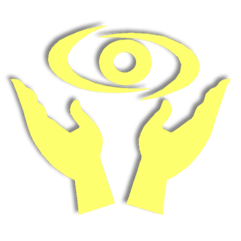 Этапы взаимодействия наставника и молодого специалиста в КГБОУ ШИ 2
Прогностический: определение целей взаимодействий, выстраивание отношений взаимопонимания и доверия, определение круга обязанностей, полномочий субъектов, выявление недостатков в умениях и навыках молодого специалиста.
Практический: разработка и реализация программы адаптации, корректировка профессиональных умений молодого специалиста.
Аналитический: определение уровня профессиональной адаптации молодого специалиста и степени его готовности к выполнению своих функциональных обязанностей.
Компоненты системы наставничества, реализуемые в КГБОУ ШИ 2
1.	Заинтересованность КГБОУ ШИ 2 в профессиональном росте педагогических кадров.
2.	Конкретные цели, задачи, программы деятельности субъектов, включенных в систему наставничества.
3.	Процесс профессиональной адаптации молодого специалиста.
4.	Межличностное общение между наставником и обучаемым в процессе взаимодействия.
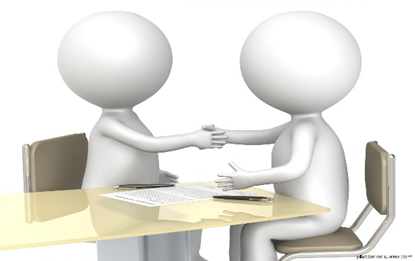 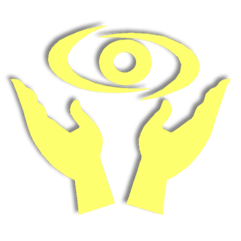 Требования к профессиональной компетентности педагога- наставника в КГБОУ ШИ 2
1.	Наставник обязан четко представлять цели своей деятельности, знать требования и потребности школы- интерната в этой сфере педагогической практики.
2.	Наставник должен разрабатывать и предлагать оптимальную программу педагогической помощи каждому молодому педагогу, с учетом его индивидуальных особенностей, уровня профессионализма и коммуникативных навыков.
3.	Наставник должен уметь наладить положительный межличностный контакт с каждым своим воспитанником, предложить конструктивные формы и методы взаимодействия.
4.	Наставник осуществляет диагностирование, наблюдение, анализ и контроль за деятельностью своего подопечного.
5.	Наставник несет моральную и административную ответственность перед самим собой и руководством образовательного учреждения за подготовку молодого специалиста.
6.	Наставник обязан быть образцом для подражания и в плане межличностных отношений, и в плане личной самоорганизации и профессиональной компетентности.
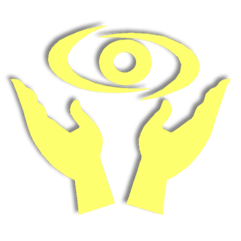 Условия назначения педагогов- наставников в КГБОУ ШИ 2
место жительства: хорошо, если наставник и молодой учитель проживают недалеко друг от друга, общение в неформальной обстановке способствует качеству педагогической деятельности;
общность интересов: если наставник и подопечный проявляют интерес к одним и тем же вещам, имеют одинаковое хобби, это превращает их в сплоченную пару единомышленников;
общая увлеченность конкретной педагогической проблемой: если наставник не заинтересован в ее разрешении, если эта проблема «не его конек», педагогическая помощь не будет эффективной.
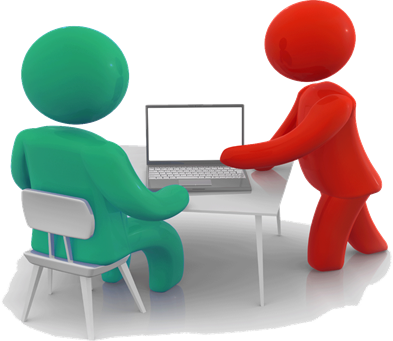 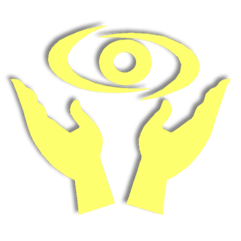 Модели педагогического общения
Общение-коррекция;
Общение-поддержка;
Общение-снятие психологических барьеров
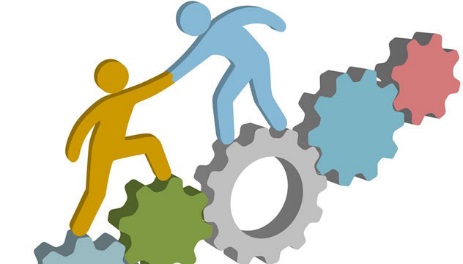 Заключение
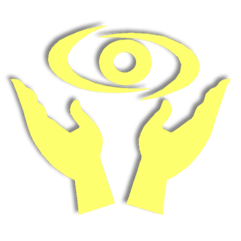 Система наставничества способна интенсифицировать процесс профессионального становления молодого учителя и формирования у него мотивации к самосовершенствованию, саморазвитию, самореализации
Формирование  сообщества профессионалов, создающих среду, где дети счастливы и реализуют себя, вот стратегическая задача нашей системы!!!!
Информация:

Телефон: (4212)37-39-20
Факс: (4212) 27-56-69
Сайт: http://internat34.edu.27.ru
Эл.почта: shkola_khv@mail.ru
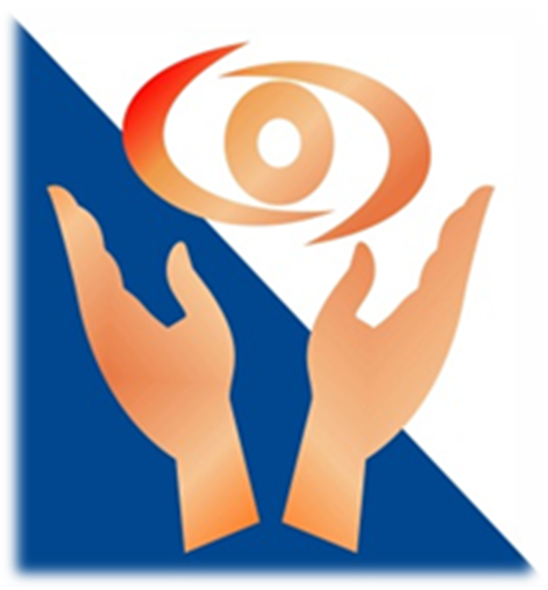